Splatter Image: Ultra-Fast Single-View 3D Reconstruction
Stanislaw Szymanowicz     Christian Rupprecht       Andrea Vedaldi
Visual Geometry Group - University of Oxford
Related work
Representations for single-view 3D reconstruction
NeRF, voxel grid, triplane
Probabilistic 3D Reconstruction
Image space: Zero-1-to-3 (ICCV23), Instant3D (ICLR24), ViewsetDiffusion (ICCV23)
NeRF: pixelNeRF (CVPR21), GeNVS (ICCV23), DMV3D (ICLR24)
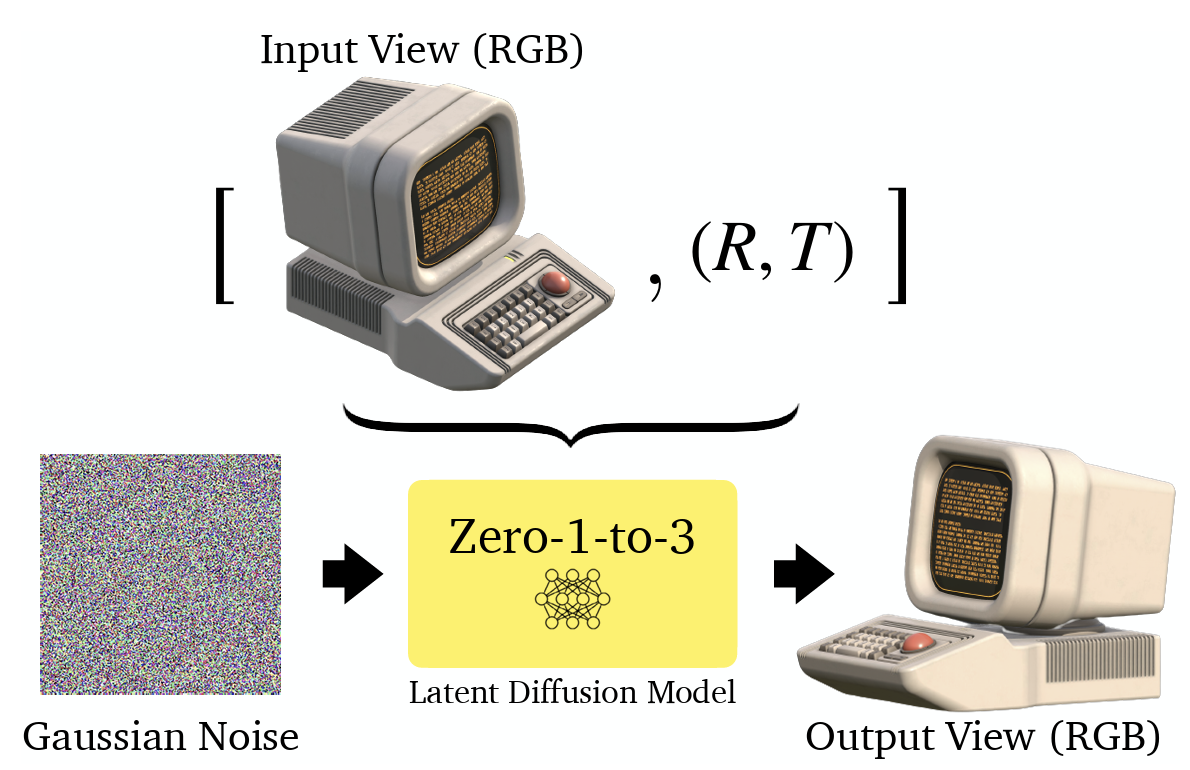 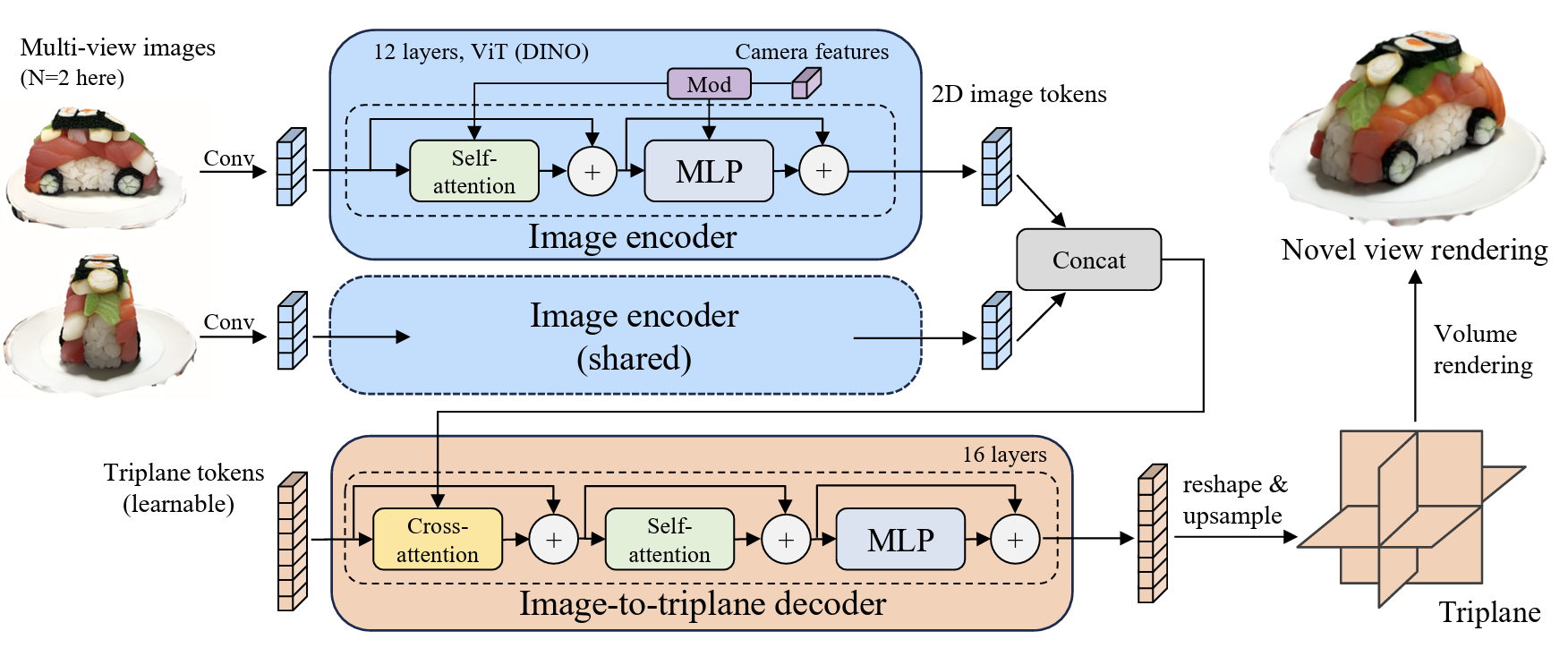 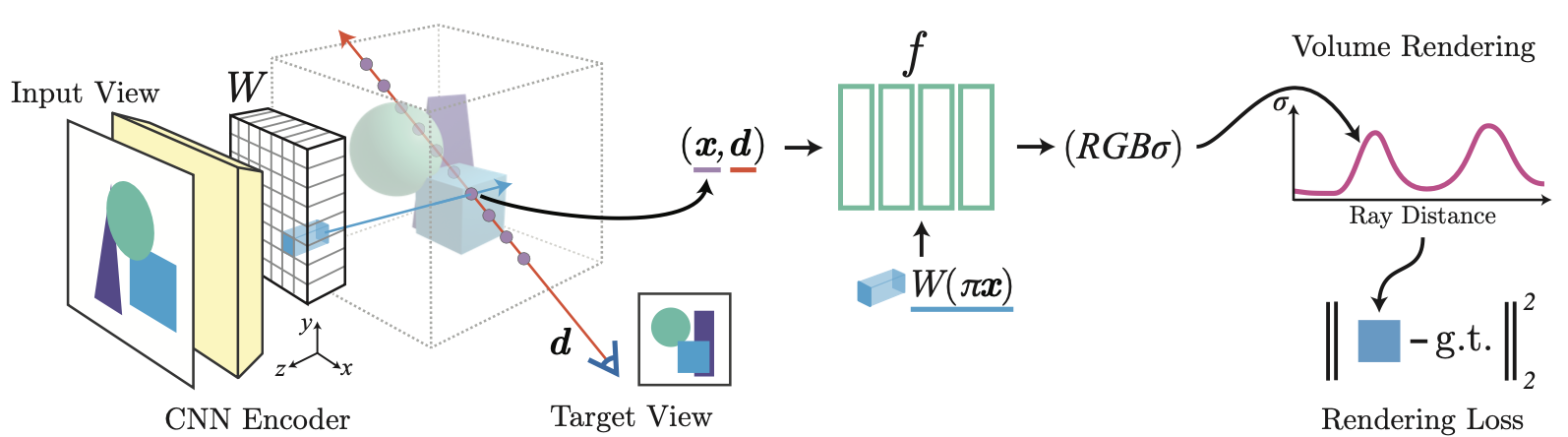 Zero-1-to-3
Instant3D
pixelNeRF
[Speaker Notes: NeRF: slow in inference
Voxel grid: scale pooly in with resolution
Triplane: a compromise between rendering speed and memory consumption, require hundreds of GPUs to train for multiple days
Ours: predict a mixture of 3D Gaussians, cheap to train (1-2 GPUs)]
Deterministic reconstruction
Previous methods tackled 3D reconstruction as a conditional generation task.
Deterministic reconstruction:
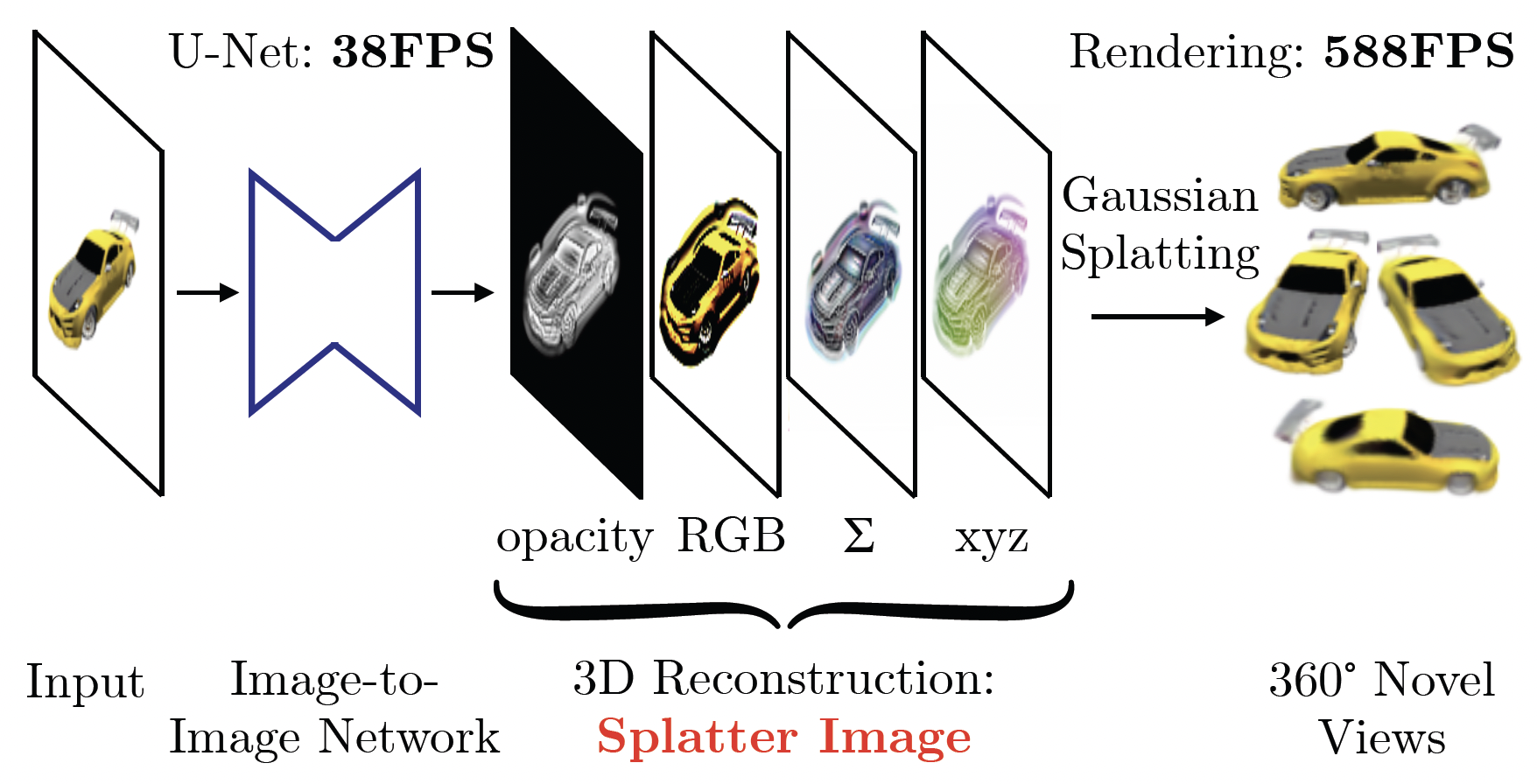 Overview of Gaussian splatting
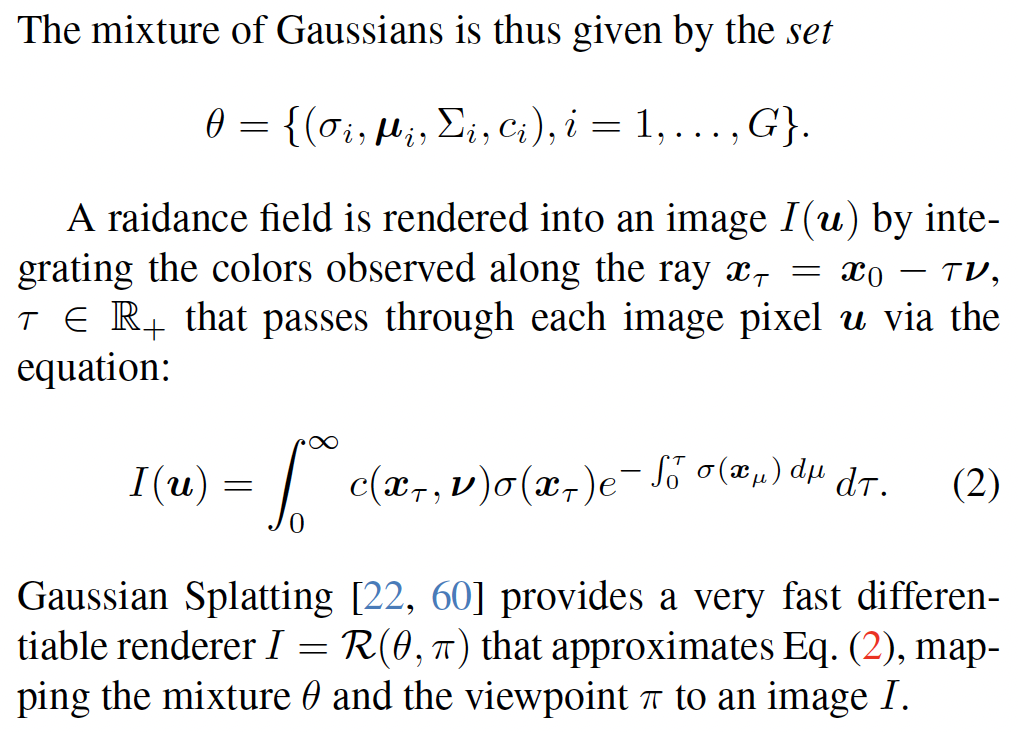 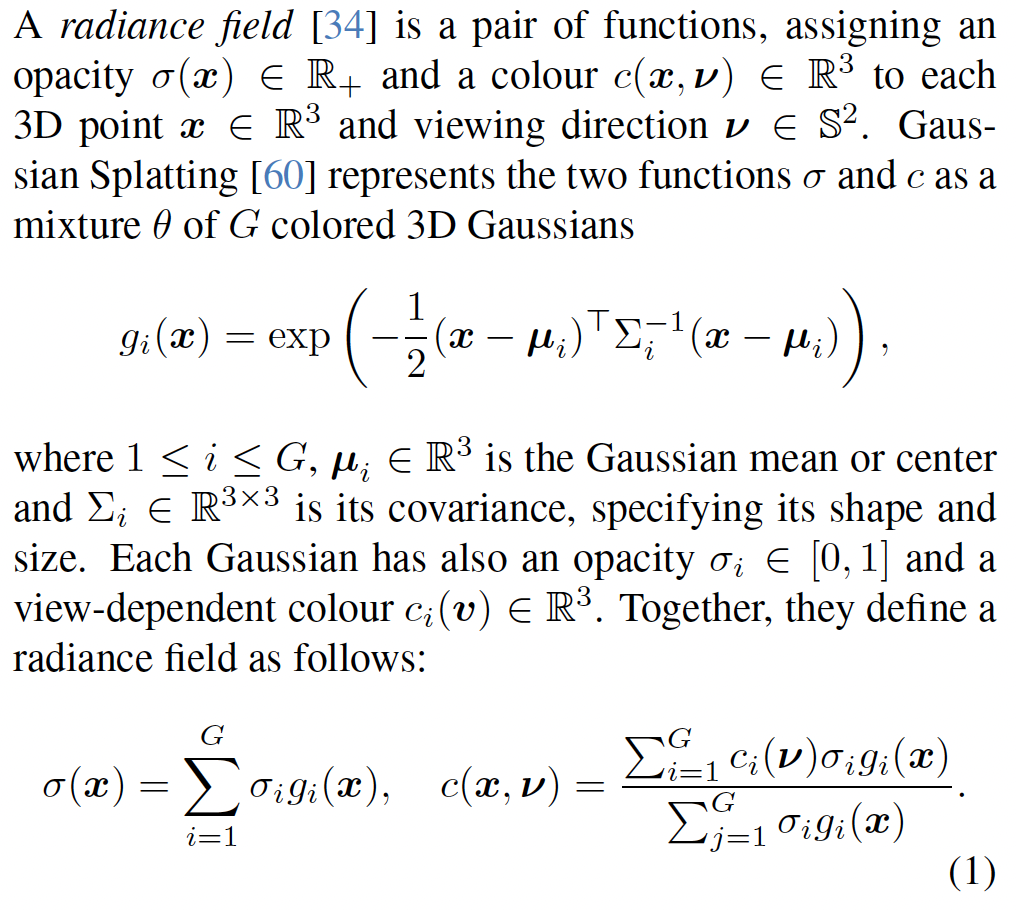 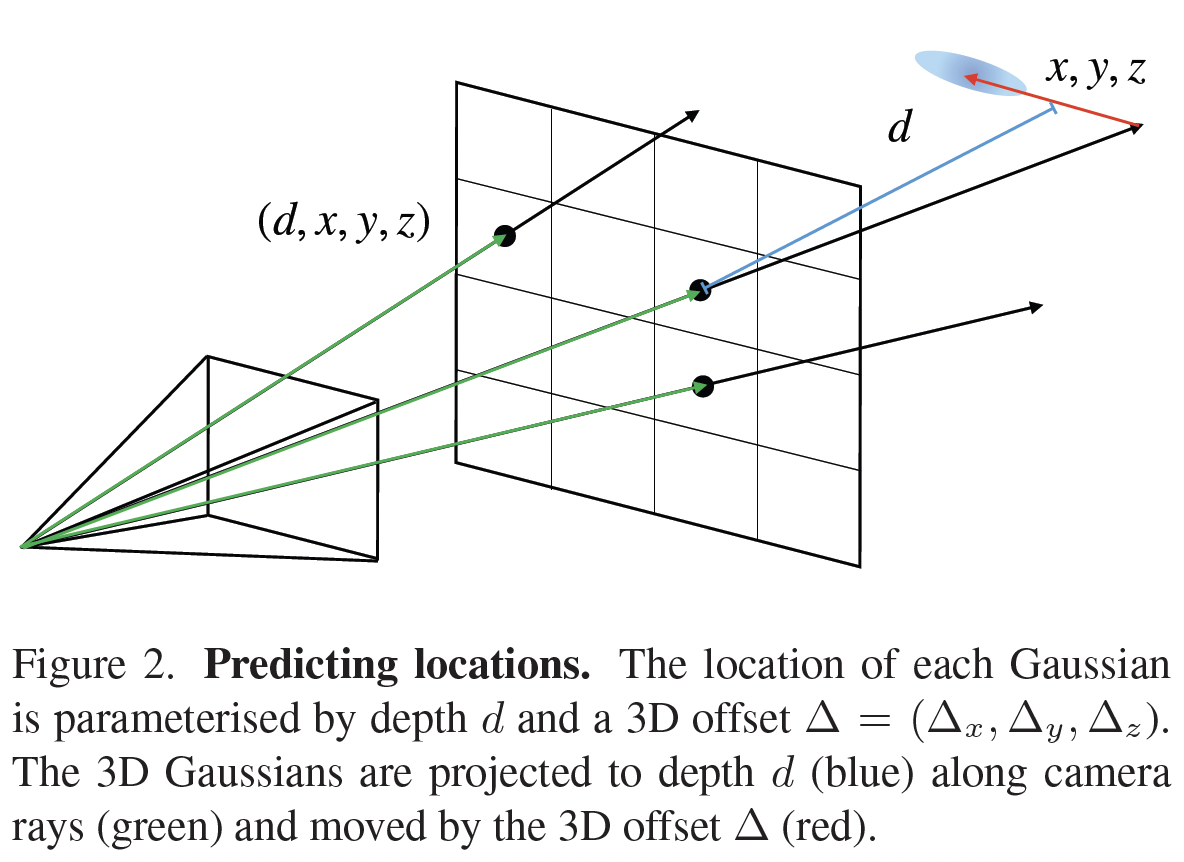 The splatter image
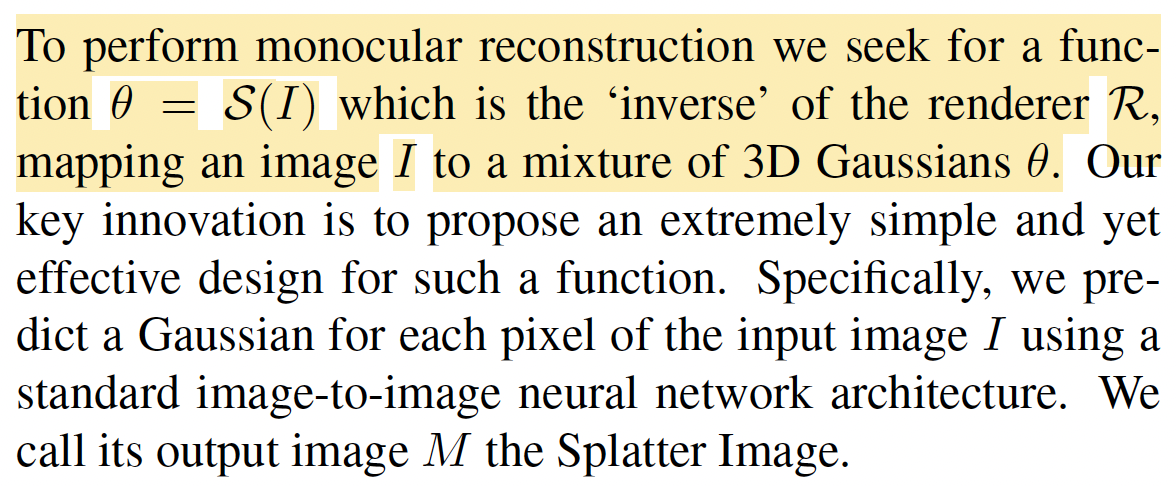 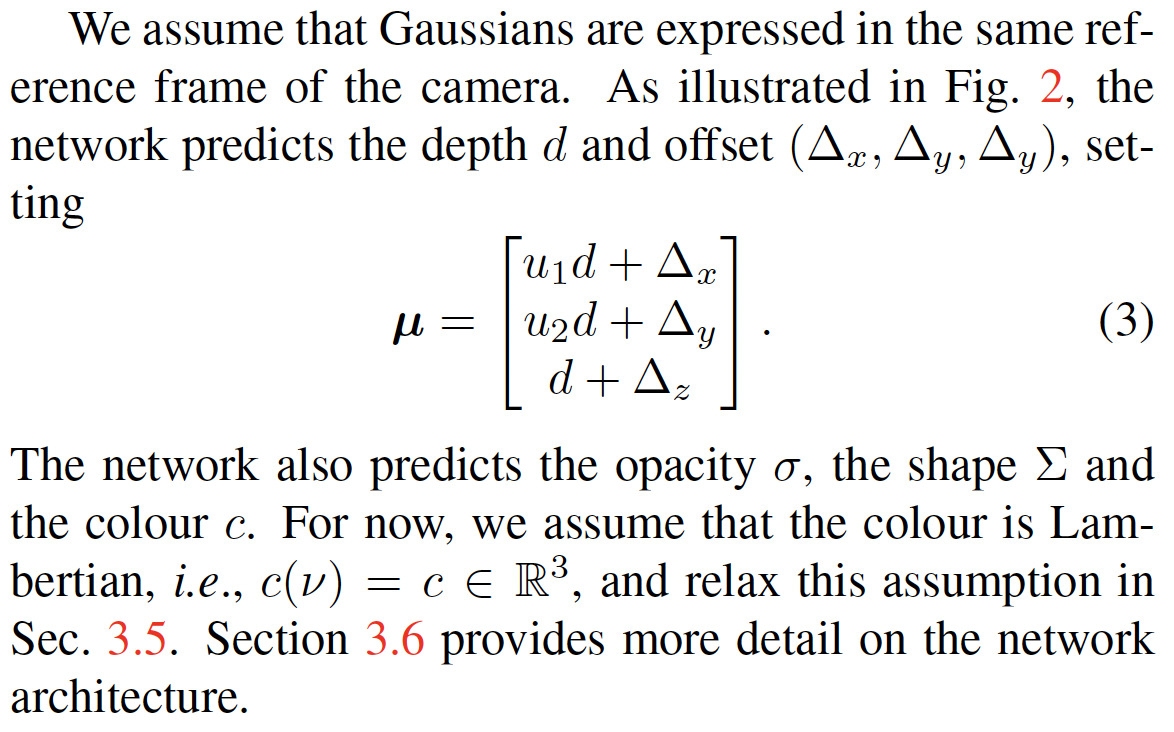 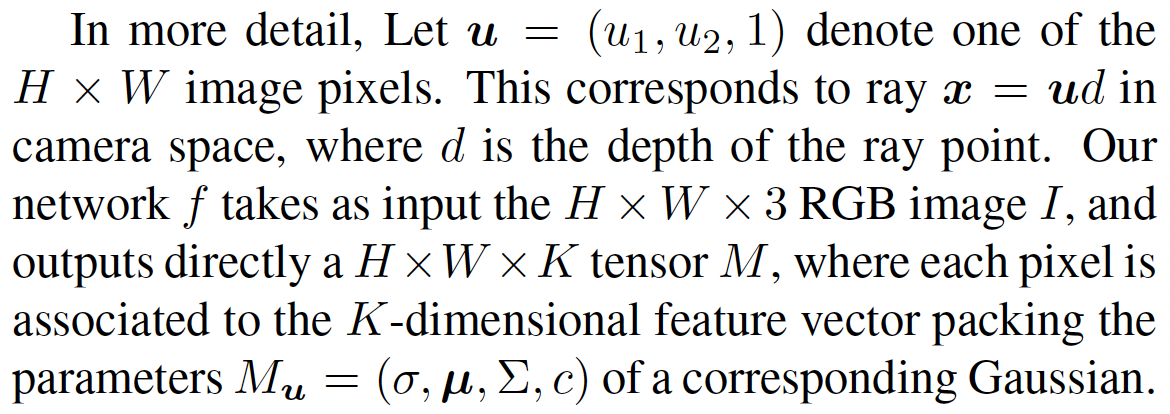 The splatter image
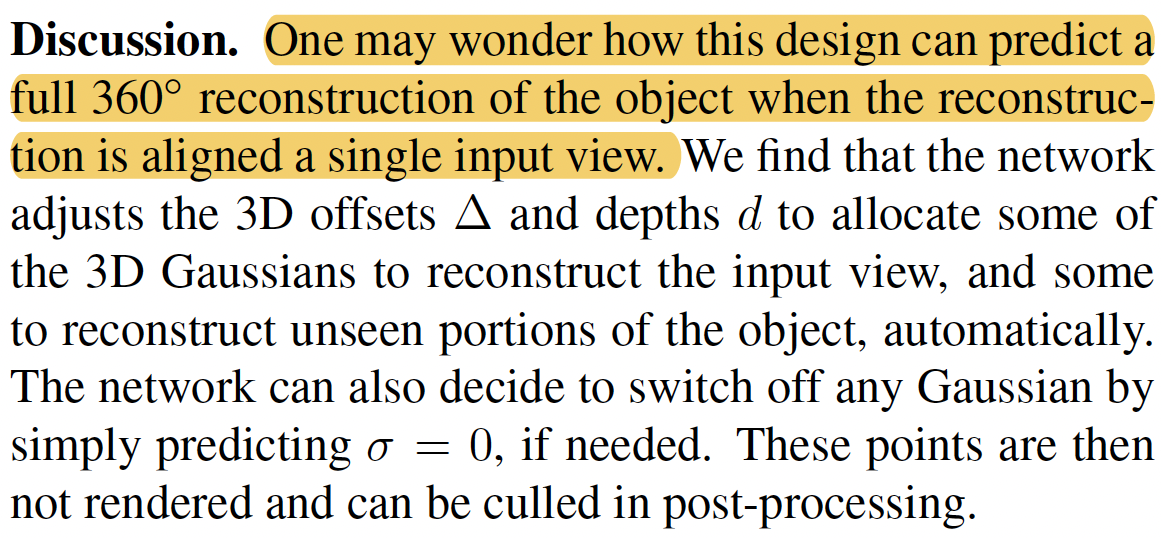 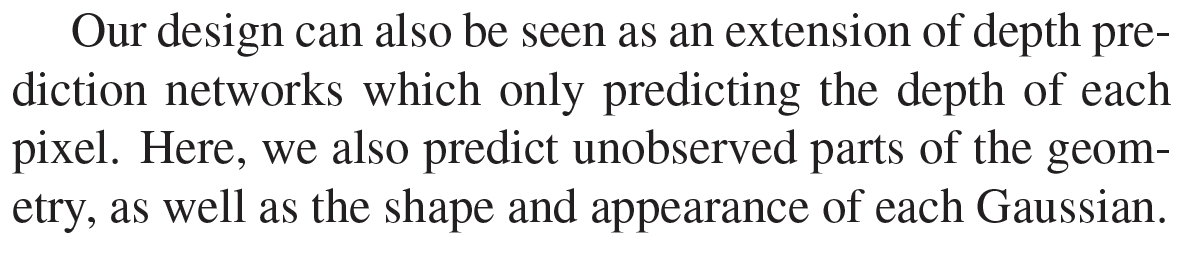 Learning formulation
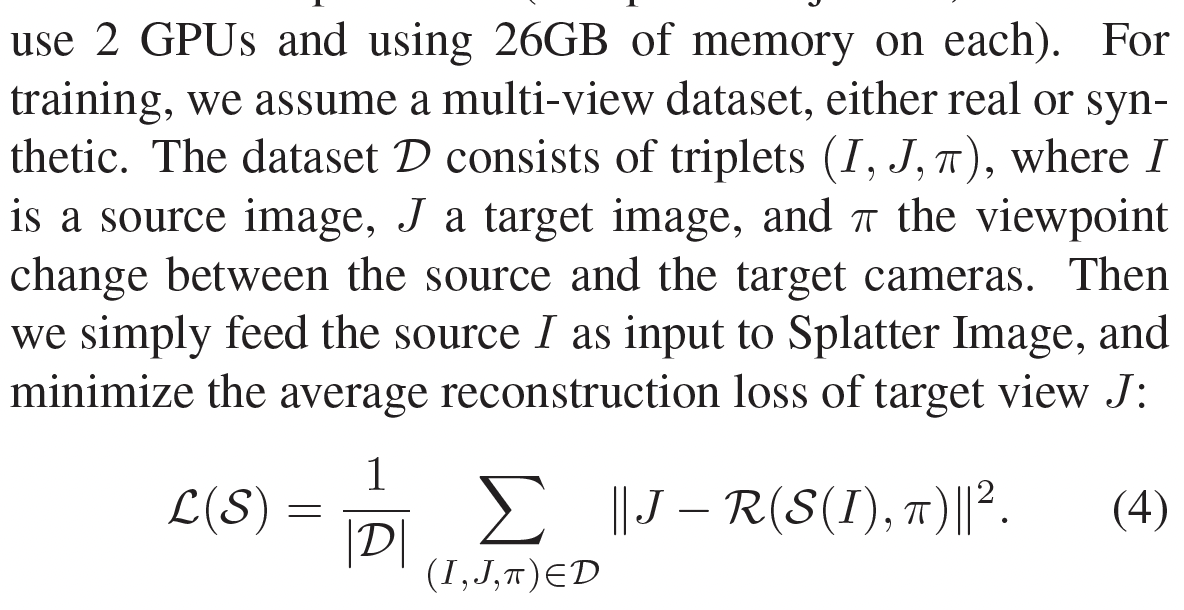 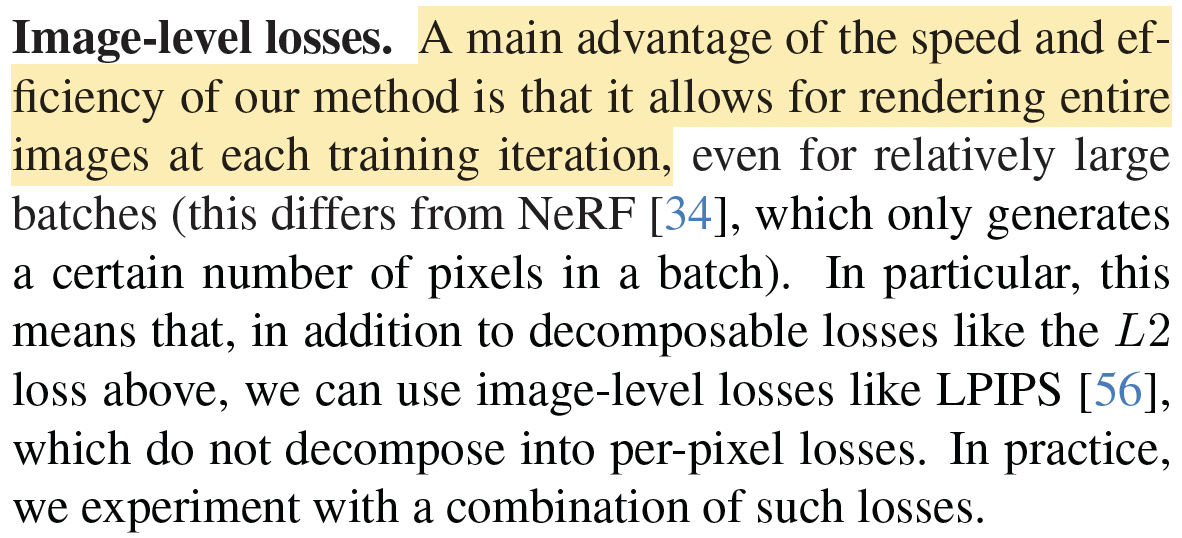 Extension to multiple input viewpoints
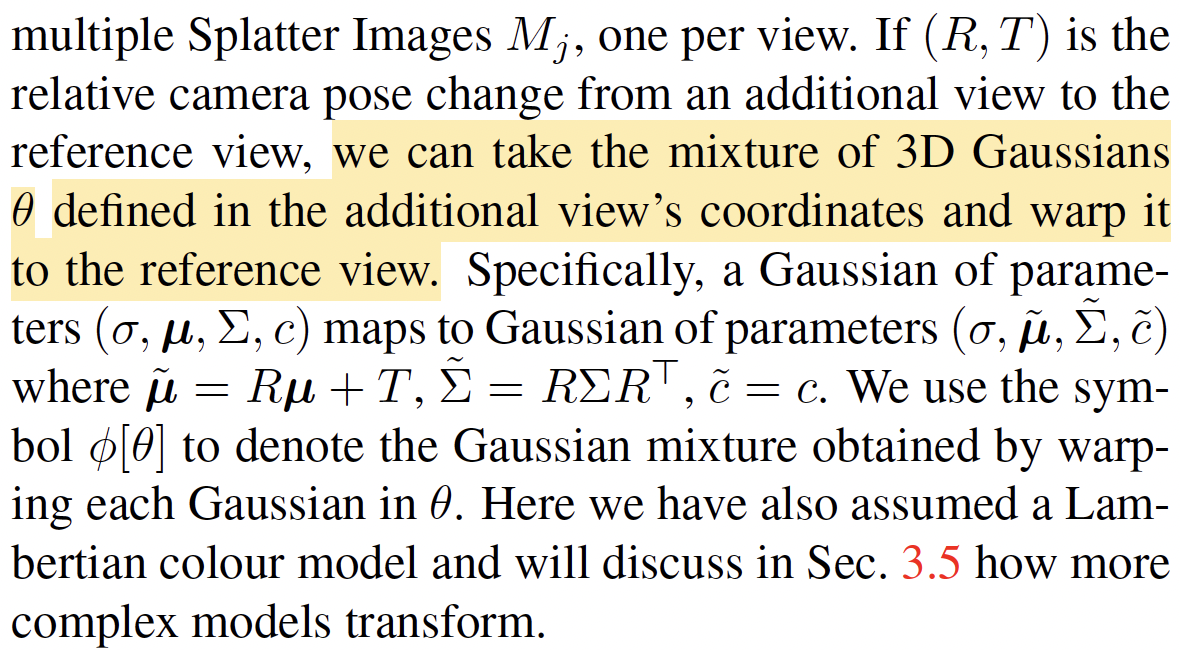 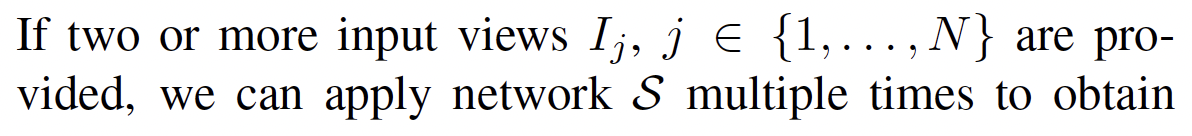 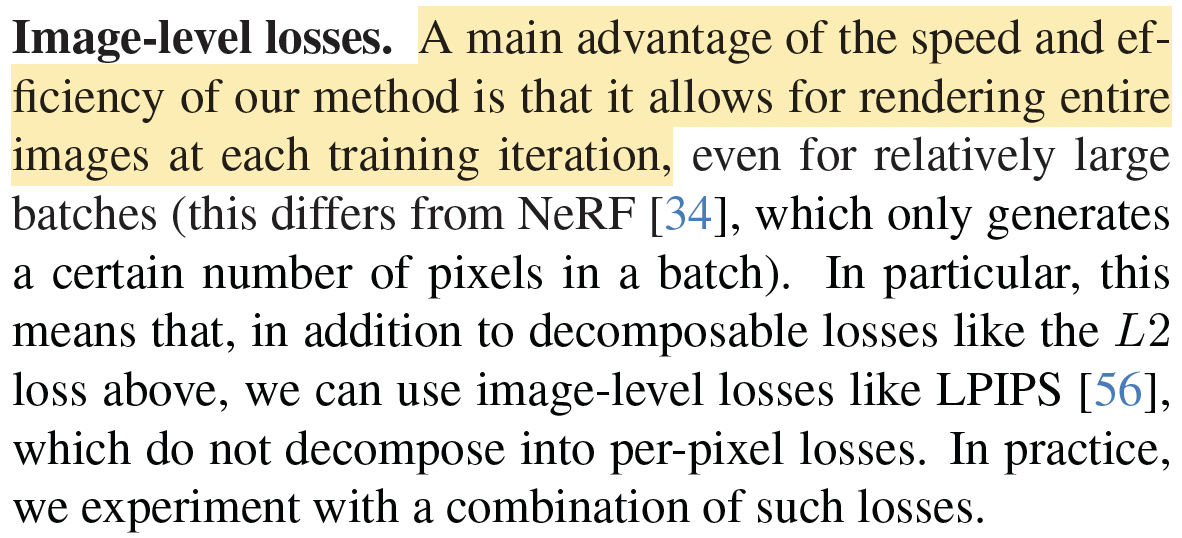 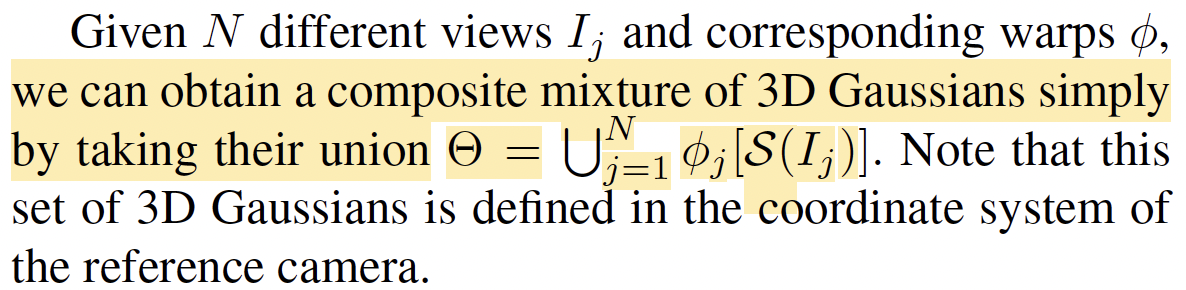 View-dependent colour
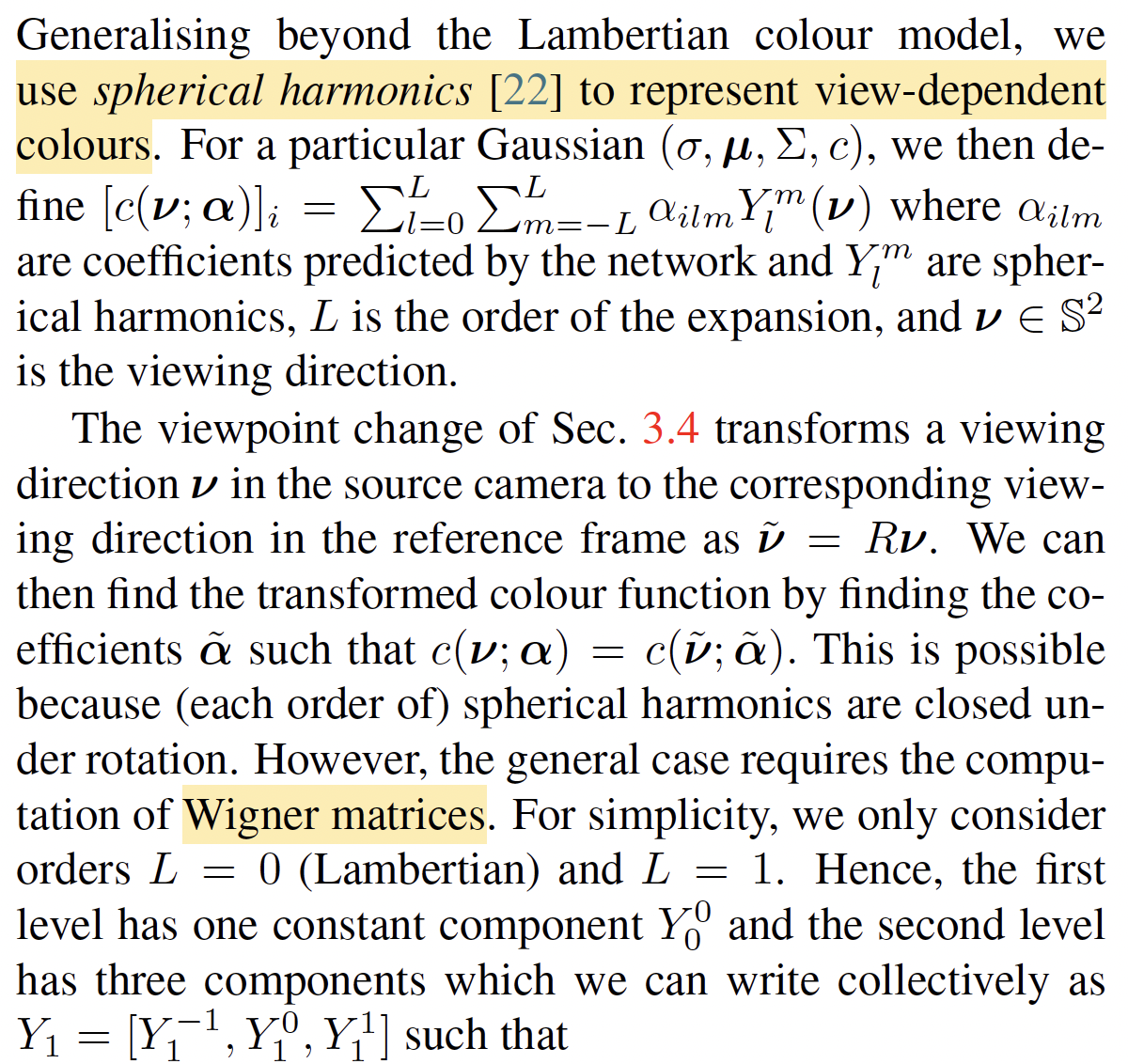 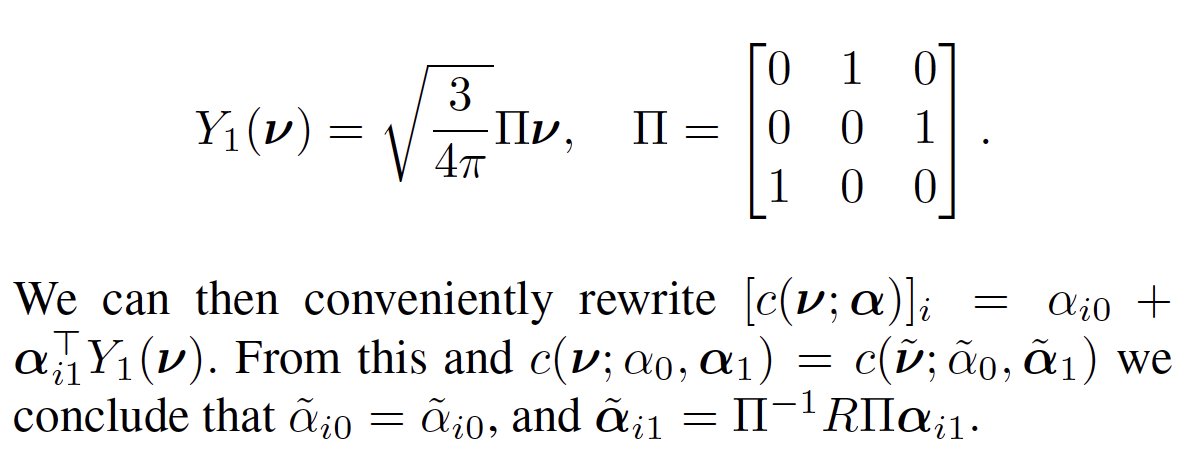 [Speaker Notes: 颜色的 0 阶系数保持不变，而 1 阶系数受到旋转矩阵影响，但可以用 Π−1RΠ\Pi^{-1} R \PiΠ−1RΠ 进行变换。]
Network architecture
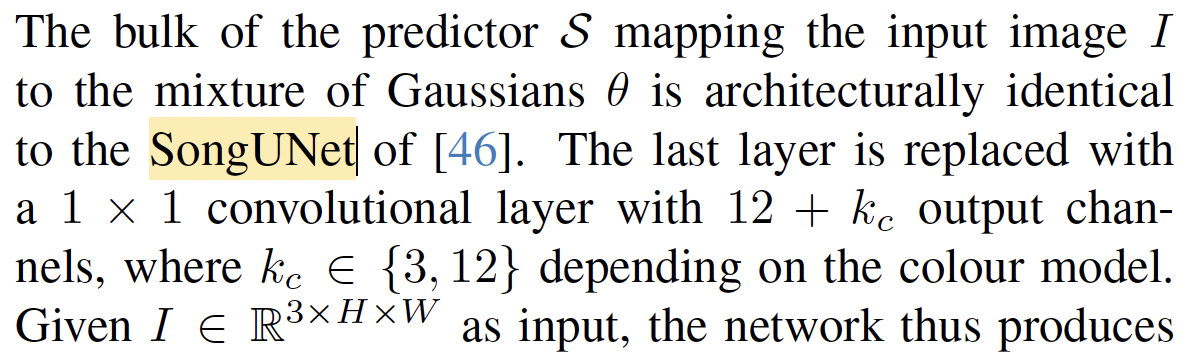 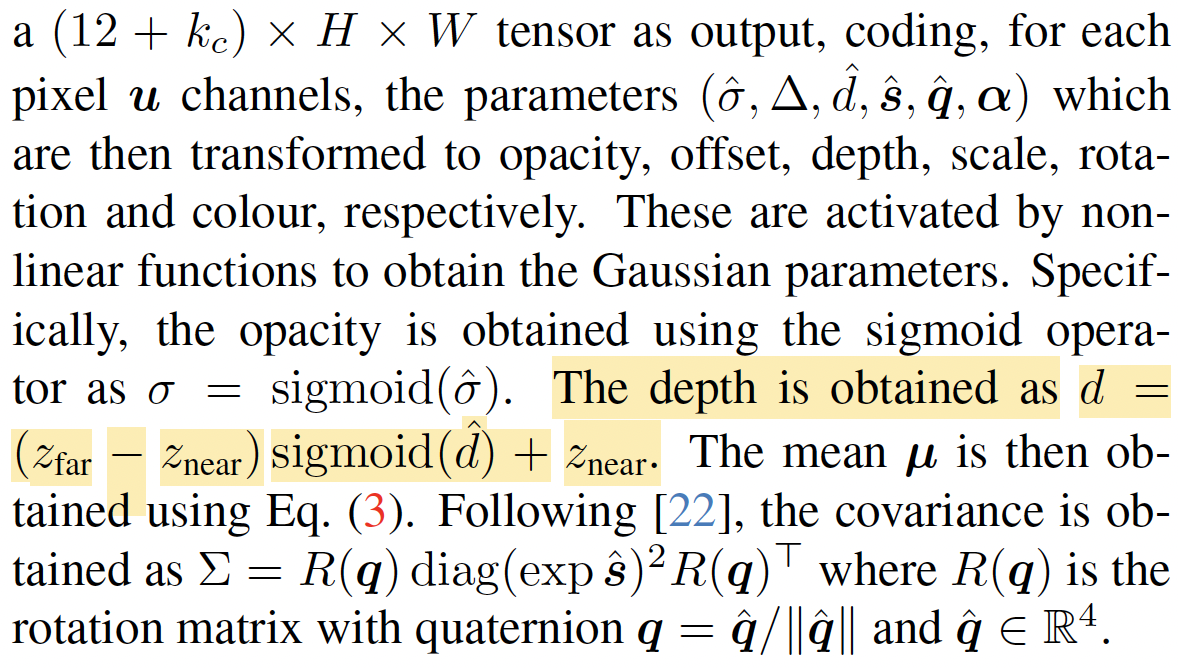 Experiments
Datasets
ShapeNet-SRN, car and chair classes (single-view reconstruction)
CO3D (real objects), Hydrants and Teddybears
Multi-category datasets: ShapeNet and Objaverse-LVIS
Baselines
For ShapeNet, implicit (pixelNeRF), hydrid implicit-explicit and explicit methods
For CO3D, pixelNeRF
Objaverse-LVIS, OpenLRM
do not compare to methods that employ Score Distillation or feedforward diffusion models
Single-view 3D reconstruction (ShapeNet)
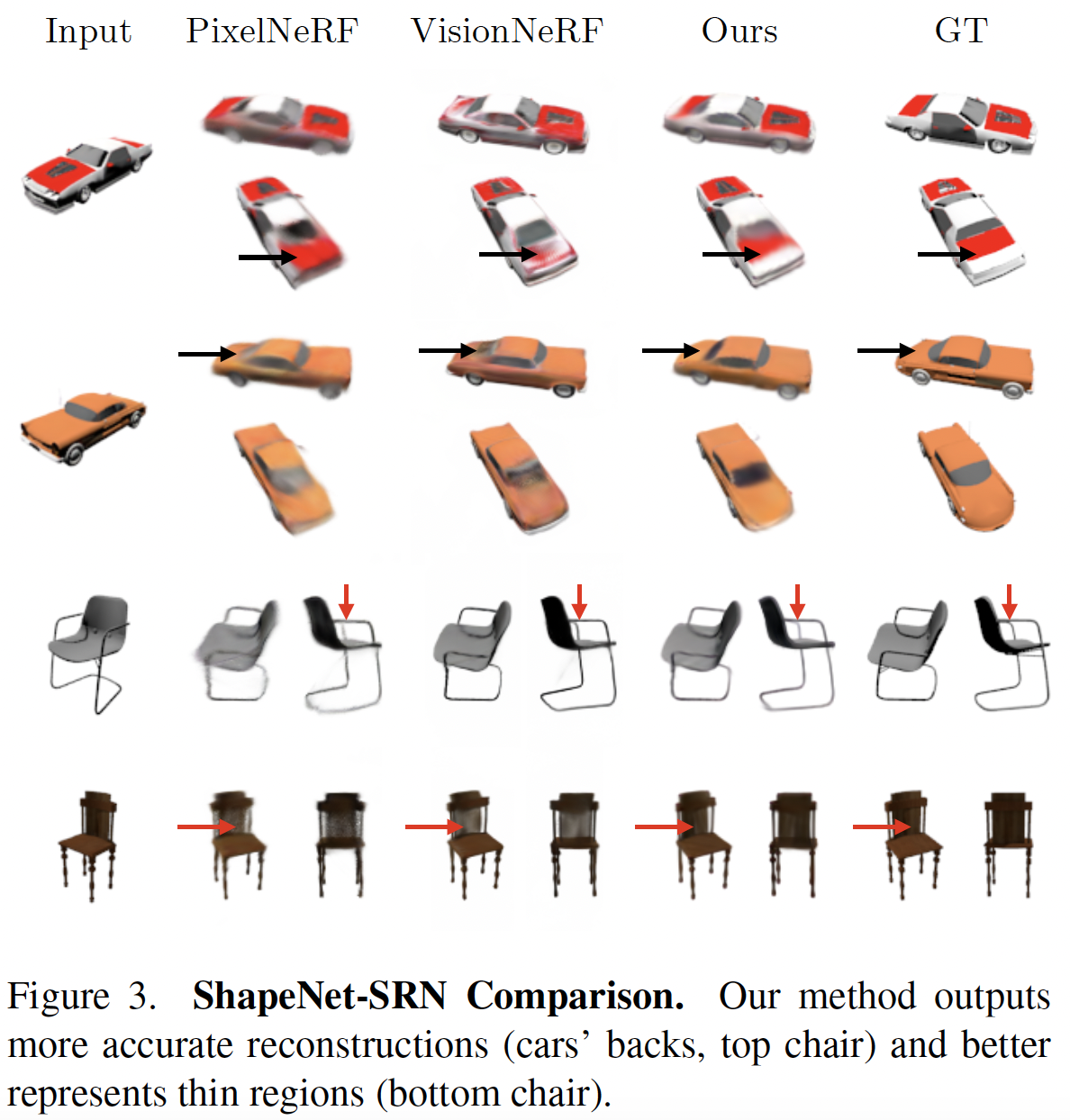 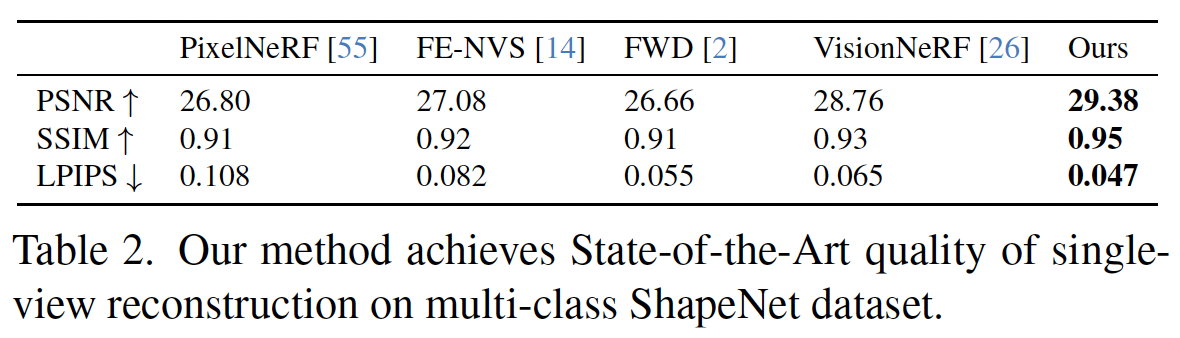 Single-view 3D reconstruction (CO3D)
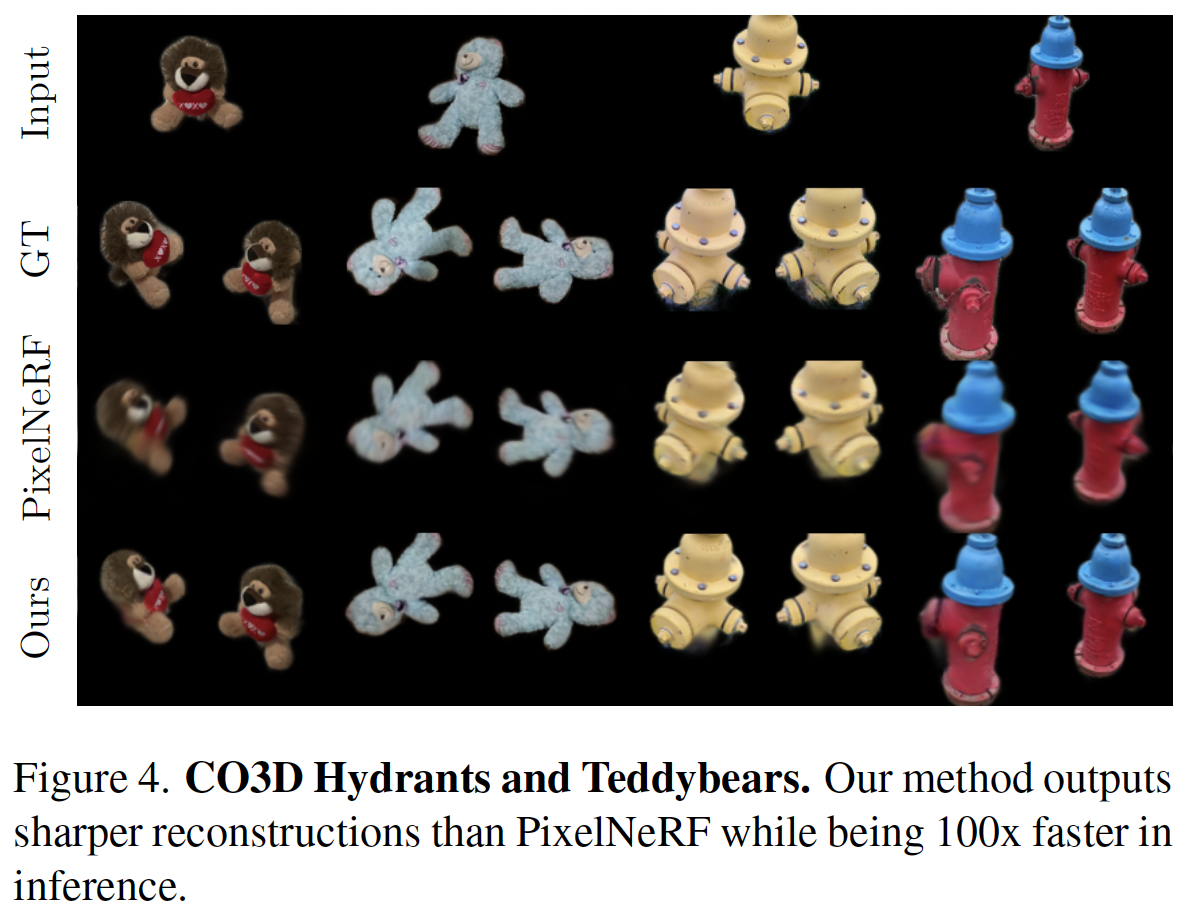 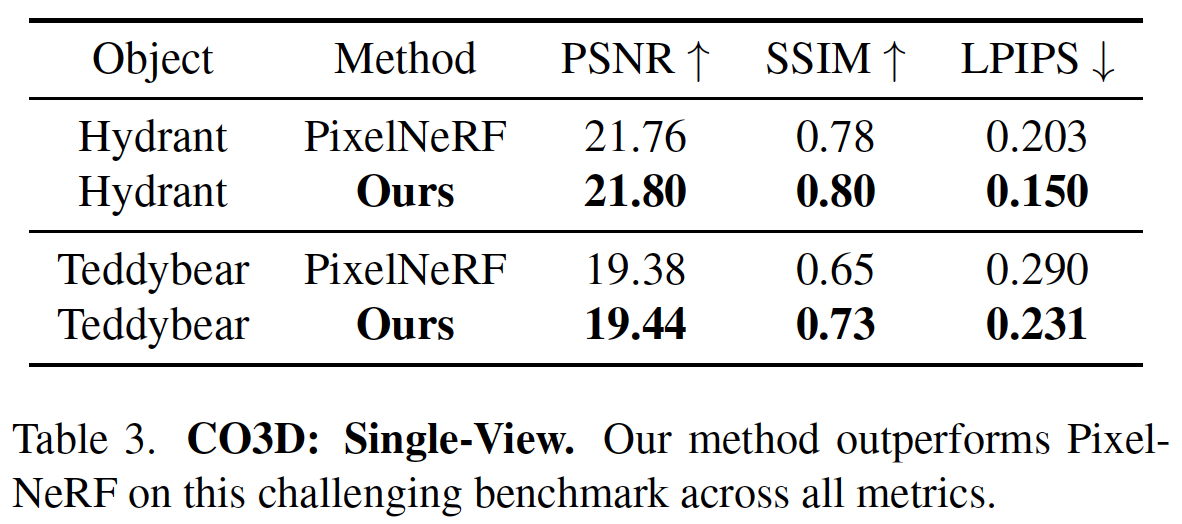 Produces sharper images while being 1,000 faster.
Single-view 3D reconstruction (Google Scanned Objects)
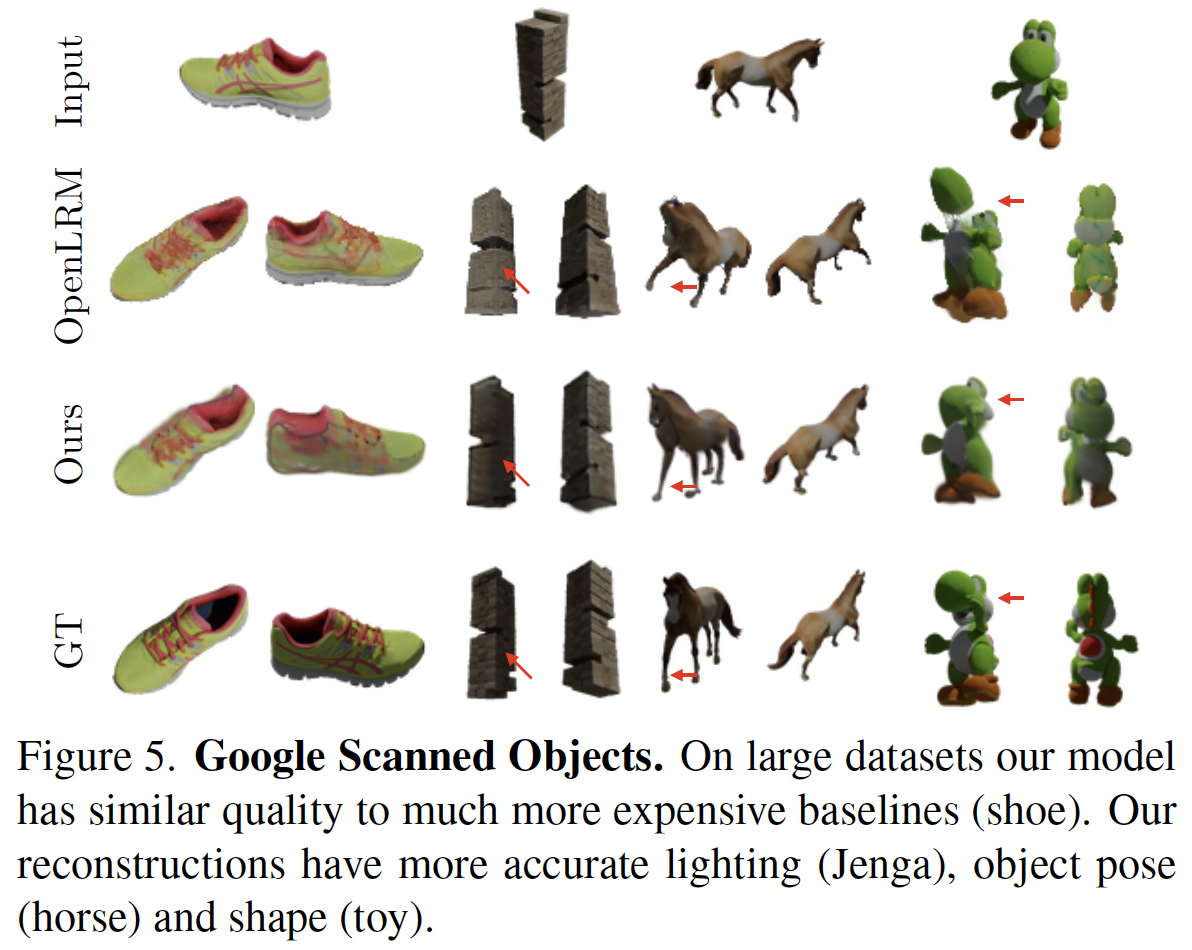 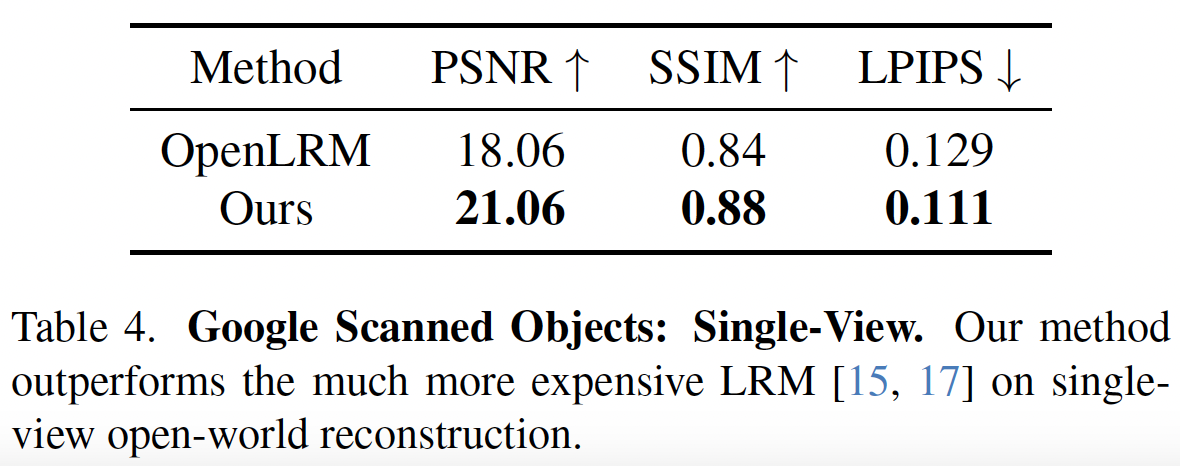 Single-view 3D reconstruction (in-the-wild images)
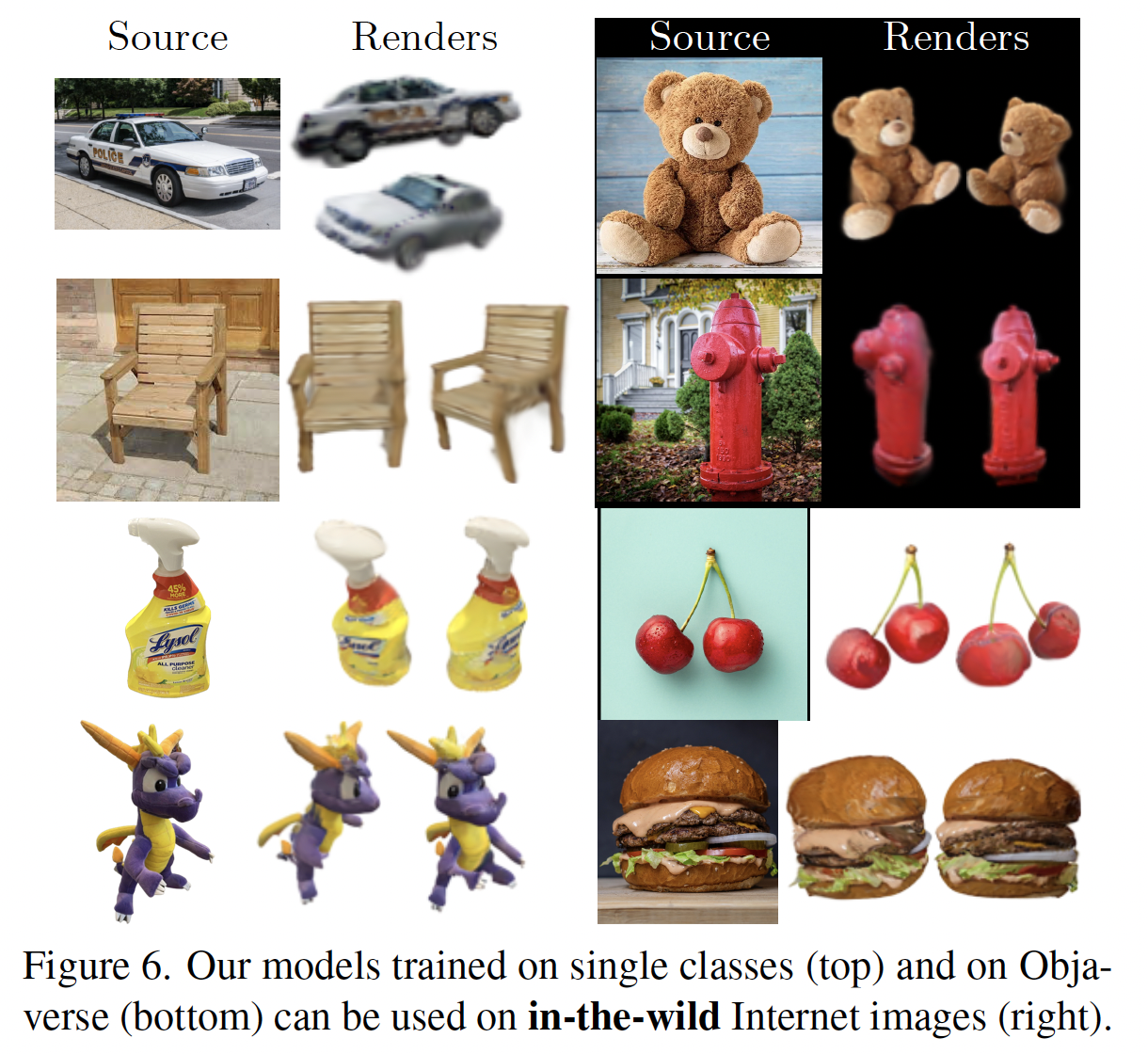 Two-view 3D reconstruction
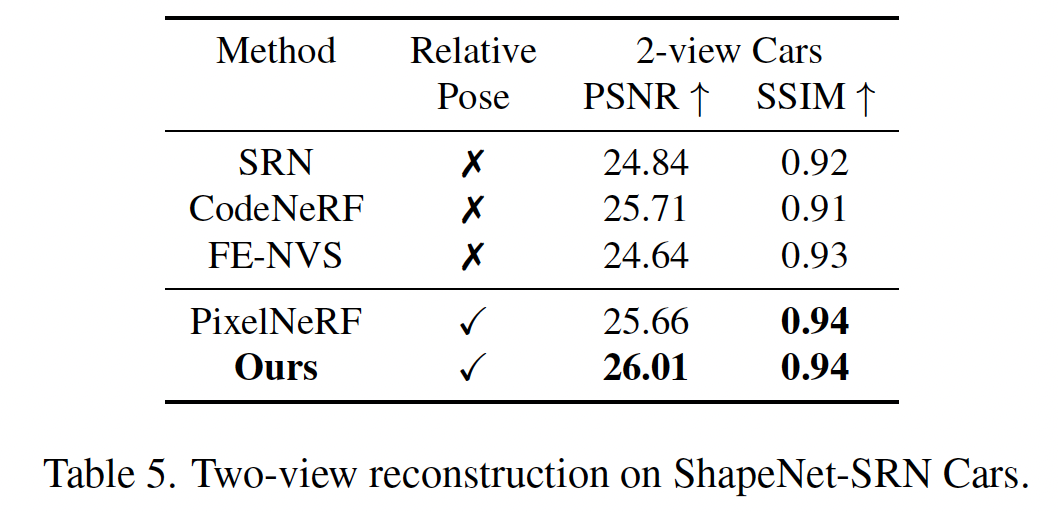 Analysis
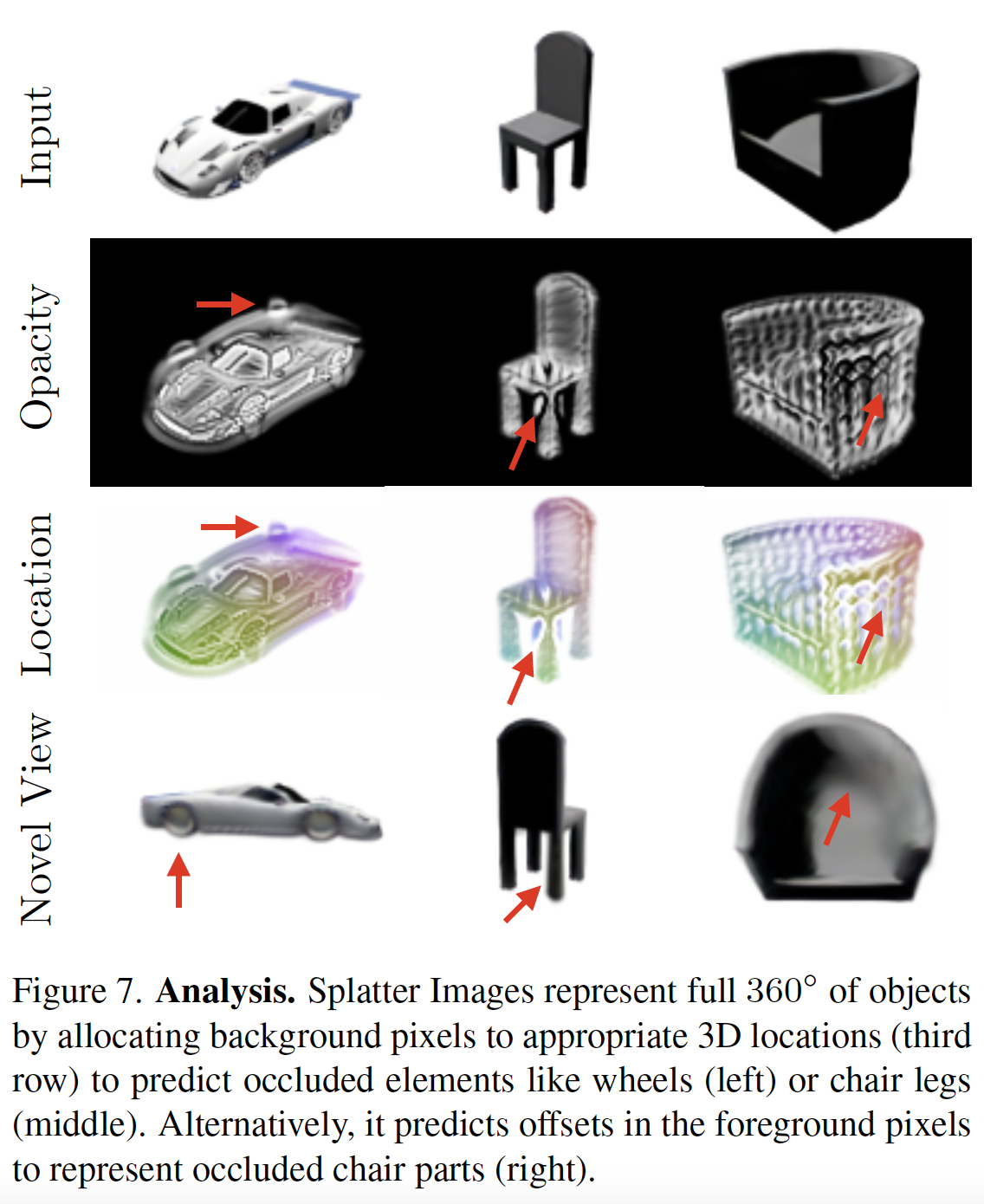 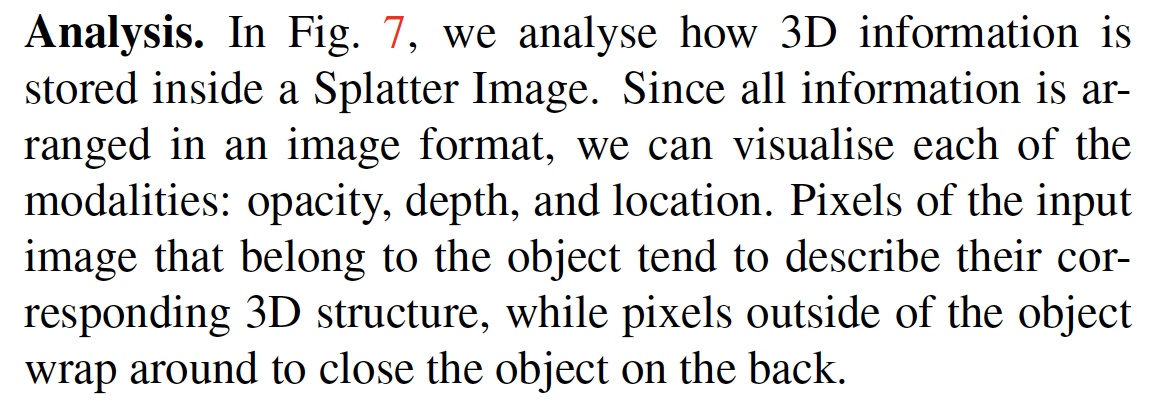 Evaluation of reconstruction efficiency
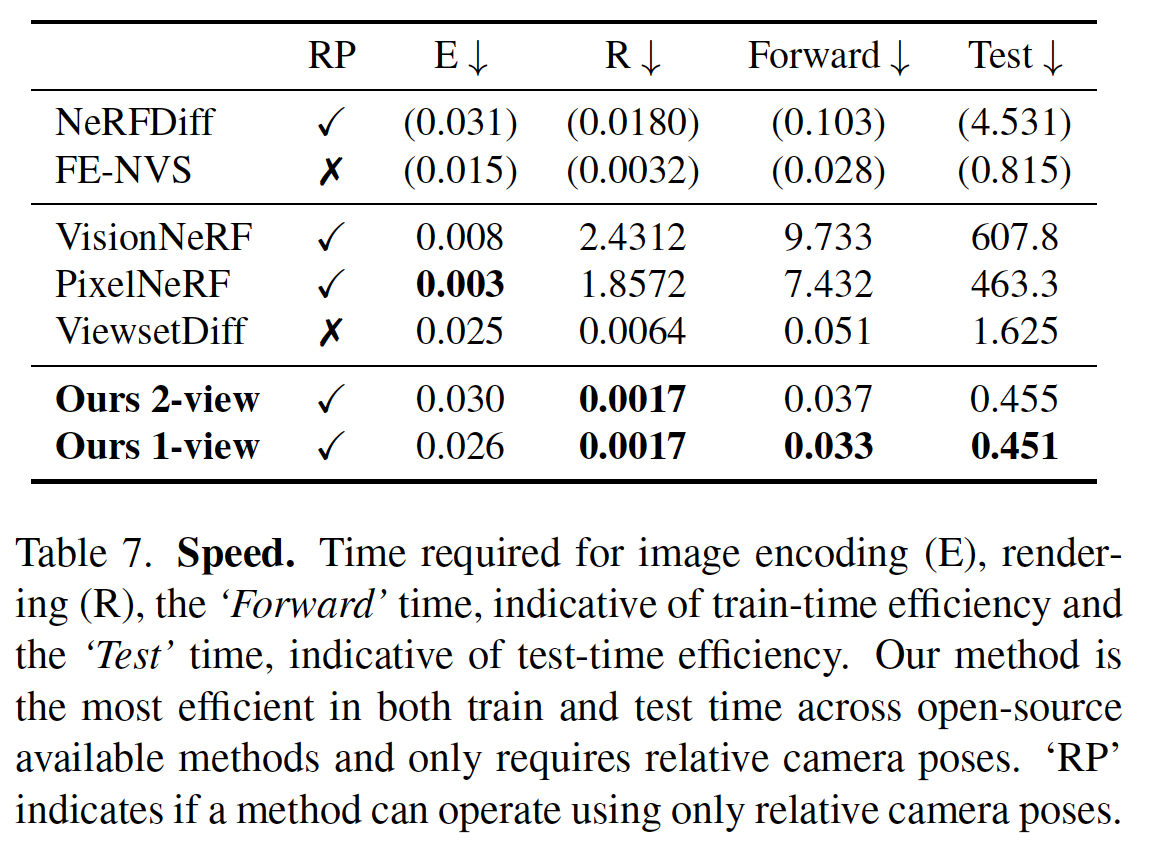 Takeaways
Deterministic vs probabilistic?
e.g. GSD, A Lesson in Splats
Data: multiview images vs video images?